Endothermic Reaction Investigation – Ammonium Chloride + Water
WALT – Explain what an endothermic reaction is and the factors that affect an Endothermic reaction
Exothermic
Endothermic
Chemical reactions where HEAT…
Is transferred to the surroundings…
Indicated by a RISE in temperature
Break bonds which releases heat energy.
Chemical reactions where HEAT…
Is transferred from the surroundings …
Indicated by a FALL in temperature

Need to make bonds so take in energy, reducing the temperature.
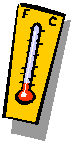 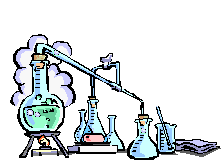 Ammonium Chloride + Water
What happens when you mix the 2?

Take the temperature before and then after
http://www.youtube.com/watch?v=GQkJI-Nq3Os
You have – various amounts of Ammonium Chloride
0.5g
1.0g
1.5g
2.0g
2.5g
3.0g

Measuring cylinder, thermometer and beaker
How can you design an investigation to maximise the reduction in temperature ?
Using the equation

Ammonium Chloride + Water
Add the same amount of water to the  
Ammonium Chloride.
Answer in full sentences in your books
What was the best combination for the reduction in temperature in the reaction?

If you were to repeat the experiment what would you
Change?
Keep the same?